Introduction to NLP
What is Natural Language Processing?
Question Answering: IBM’s Watson
Won Jeopardy on February 16, 2011!
WILLIAM WILKINSON’S 
“AN ACCOUNT OF THE PRINCIPALITIES OFWALLACHIA AND MOLDOVIA”
INSPIRED THIS AUTHOR’S
MOST FAMOUS NOVEL
Bram Stoker
2
Information Extraction
Event:  Curriculum mtg
Date:   Jan-16-2012
Start:   10:00am
End:    11:30am
Where: Gates 159
Subject: curriculum meeting
     Date: January 15, 2012
         To: Dan Jurafsky

Hi Dan, we’ve now scheduled the curriculum meeting.
It will be in Gates 159 tomorrow from 10:00-11:30.
-Chris
Create new Calendar entry
3
Information Extraction & Sentiment Analysis
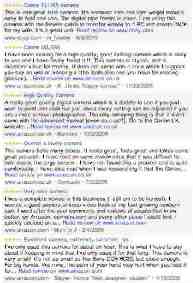 Attributes:
 zoom
 affordability
 size and weight
 flash 
 ease of use
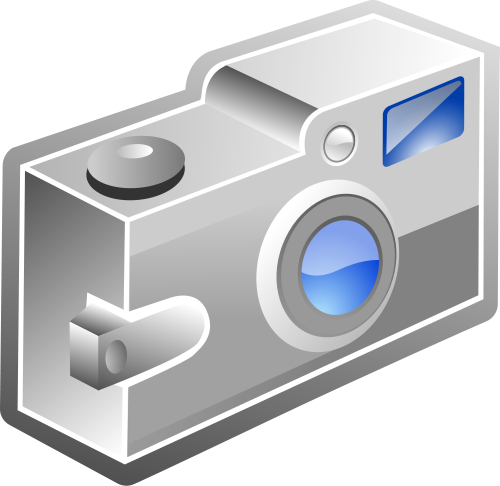 Size and weight
nice and compact to carry! 
since the camera is small and light, I won't need to carry around those heavy, bulky professional cameras either! 
the camera feels flimsy, is plastic and very light in weight you have to be very delicate in the handling of this camera
✓
✓
✗
4
Machine Translation
Helping human translators
Fully automatic
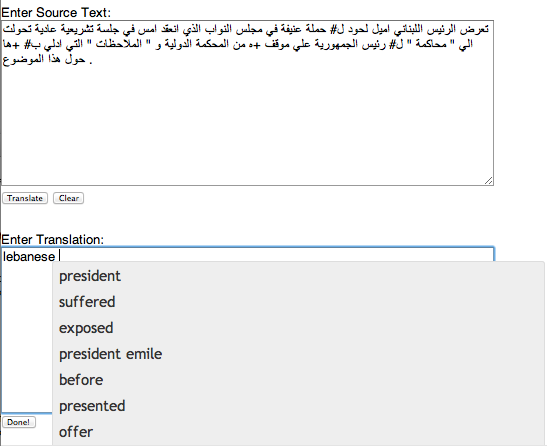 Enter Source Text:
这 不过 是 一 个 时间 的 问题 .
Translation from Stanford’s Phrasal:
This is only a matter of time.
5
Language Technology
making good progress
Sentiment analysis
still really hard
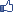 mostly solved
Best roast chicken in San Francisco!
Question answering (QA)
The waiter ignored us for 20 minutes.
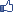 Q. How effective is ibuprofen in reducing fever in patients with acute febrile illness?
Coreference resolution
Spam detection
✓
Let’s go to Agra!
Paraphrase
✗
Carter told Mubarak he shouldn’t run again.
Buy V1AGRA …
Word sense disambiguation (WSD)
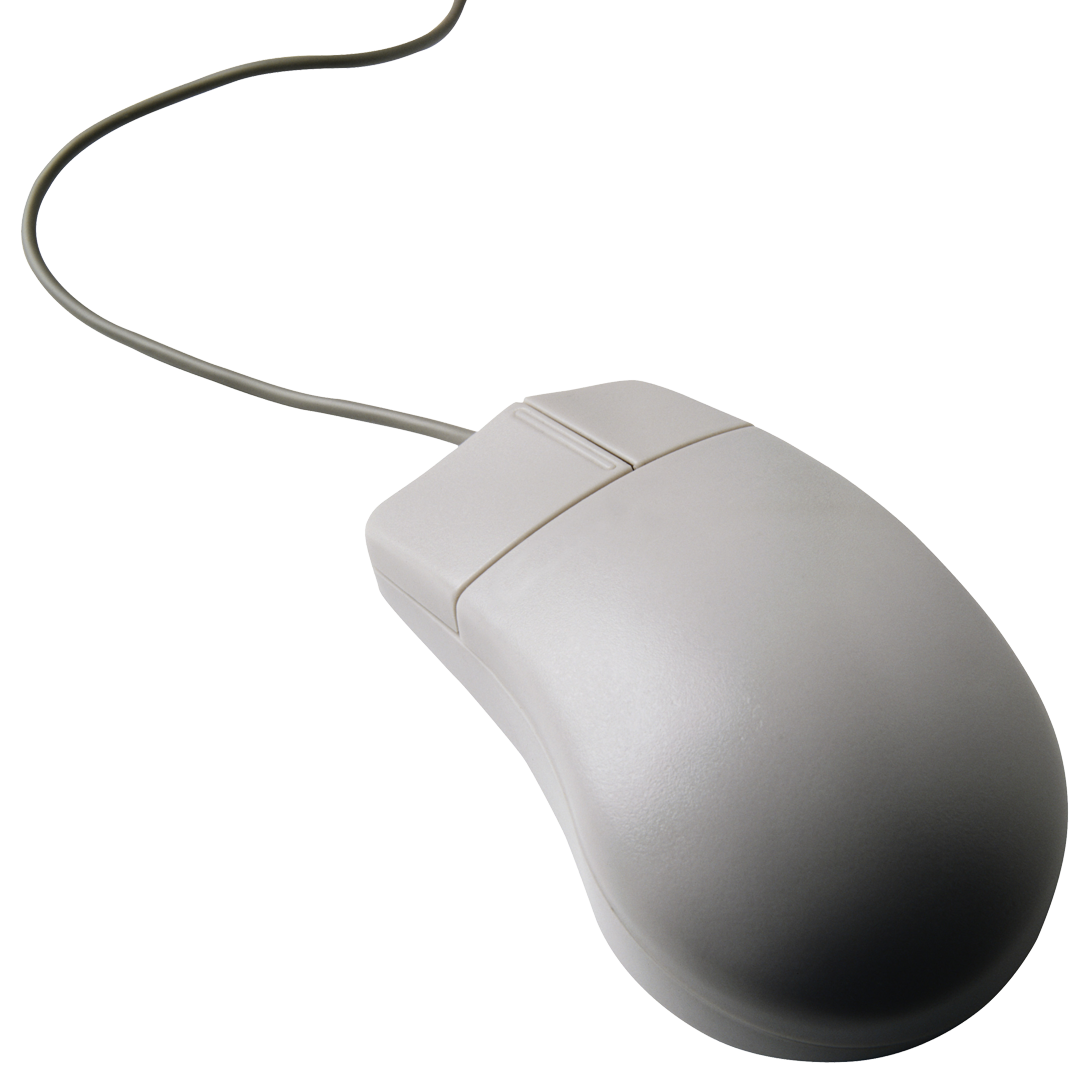 XYZ acquired ABC yesterday
ABC has been taken over by XYZ
Part-of-speech (POS) tagging
I need new batteries for my mouse.
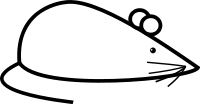 Summarization
ADJ         ADJ    NOUN  VERB      ADV
Parsing
Colorless   green   ideas   sleep   furiously.
The Dow Jones is up
Economy is good
The S&P500 jumped
I can see Alcatraz from the window!
Named entity recognition (NER)
Housing prices rose
Machine translation (MT)
Dialog
PERSON              ORG                      LOC
第13届上海国际电影节开幕…
Where is Citizen Kane playing in SF?
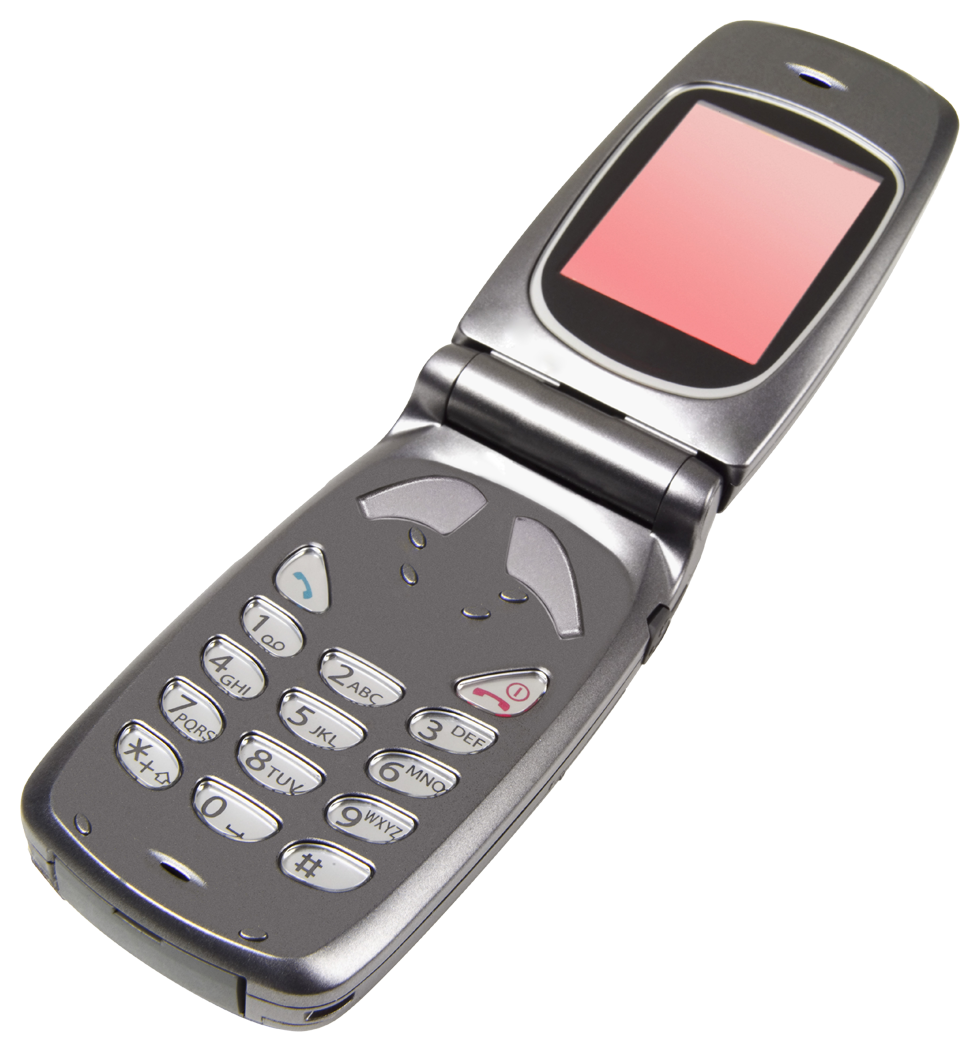 Einstein met with UN officials in Princeton
The 13th Shanghai International Film Festival…
Castro Theatre at 7:30. Do you want a ticket?
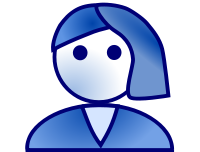 Information extraction (IE)
PartyMay 27add
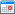 You’re invited to our dinner party, Friday May 27 at 8:30
Ambiguity makes NLP hard:“Crash blossoms”
Violinist Linked to JAL Crash Blossoms
Teacher Strikes Idle Kids
Red Tape Holds Up New Bridges
Hospitals Are Sued by 7 Foot Doctors
Juvenile Court to Try Shooting Defendant
Local High School Dropouts Cut in Half
100%REAL
Ambiguity is pervasive
New York Times headline (17 May 2000)
Fed raises interest rates
Fed raises interest rates
Fed raises interest rates 0.5%
In-video quizzes!
Most lectures will include a little quiz
Just to check basic understanding
Simple, multiple-choice.
You can retake them if you get them wrong
9
Why else is natural language understanding difficult?
segmentation issues
non-standard English
idioms
Great job @justinbieber! Were SOO PROUD of what youve accomplished! U taught us 2 #neversaynever & you yourself should never give up either♥
dark horse
get cold feet
lose face
throw in the towel
the New York-New Haven Railroad
the New York-New Haven Railroad
tricky entity names
world knowledge
neologisms
unfriend
Retweet
bromance
Where is A Bug’s Life playing …
Let It Be was recorded …
… a mutation on the for gene …
Mary and Sue are sisters.
Mary and Sue are mothers.
But that’s what makes it fun!
Making progress on this problem…
The task is difficult!  What tools do we need?
Knowledge about language
Knowledge about the world
A way to combine knowledge sources
How we generally do this:
probabilistic models built from language data
P(“maison”  “house”)   high
P(“L’avocat général”  “the general avocado”)   low
Luckily, rough text features can often do half the job.
This class
Teaches key theory and methods for statistical NLP:
Viterbi
Naïve Bayes, Maxent classifiers
N-gram language modeling
Statistical Parsing
Inverted index, tf-idf,  vector models of meaning
For practical, robust real-world applications
Information extraction
Spelling correction
Information retrieval
Sentiment analysis
Skills you’ll need
Simple linear algebra (vectors, matrices)
Basic probability theory
Java or Python programming
Weekly programming assignments
Introduction to NLP
What is Natural Language Processing?